LINUX Environment System
shell
The shell is a part of the unix that is most visible part of the user
Shell Script: is a file that contains shell commands that performs a useful program, also known as shell program
Three traditional shells are used in unix today

			standard shells


Bourne	             C			          Korn


Bash			Tcsh
The enhanced version of Bourne shell is BASH is used in LINUX

A Compatible version of the C shell is tcsh

The KORN shell it is compatible with Bourne Shell
Unix session
A unix session consists of logged into the system and then executing commands to accomplish out work, when work is done we log out of the system
When you login your shell script is determined by the system administrator.
You can switch to another shell
$ bash // move to bash shell
$ ksh // move to korn shell
$ csh // move to C Shell

Login  shell Verification:

Linux contains a system variable, SHELL that identifies the path to your login shell

$echo $ shell
/bin/ksh
Current shell verification
Your current shell may or may not be your login shell. To determine what your current shell is, use the following command

$echo $O // works only with korn and bash
Shell relationship
When you move from one shell to another, linux remember the path forward by creating a parent-child relationship.

Login shell is most senior shell in the relationship

To move from child shell to a parent, use the exit command. Each exit moves up one shell in the hierarchy

$exit
Job control
Jobs: A Job is a user task on the computer.. Editing, scripting and reading mail are all examples of jobs.

A job is a command or set of commands entered on one command line

$ls
Foreground and background jobs
Unix is a multi tasking system we can run more than one job at a time.

Two types: foreground and background

Foreground Job: A foreground job is any job run under supervision of the user
It is started by the user and may interact with the users through standard input and output, while it is running no other jobs may be started.

To start a foreground job, simply enter a command and key return .

Keying return at the end of the command starts in the foreground
Suspending a foreground job
While a foreground job is running, it can be suspended.

To suspend a foreground job, key “Ctrl+Z”

To resume it the foreground ”fg” command
Example:
$ fgloop.scr
^z
$date
$fgloop.scr
Terminating a foreground job
If for any reasons, we want to terminate a runninng foreground job, we can use the metacharacter “ctrl+c”.

After the job is terminated we key return to activate the command line prompt.
Example:  $fgloop.scr
 			^z		// suspend job
			[2]+stopped
			$fg		// restart job
			$fgloop.scr
			^c		// cancel job
			<return>
			$
Background jobs
When we know a job will take a long time, we may want to run in the background.

However that foreground and background jobs share the keyboard and monitor.

Any message sent to monitor by the background job will be mingled with the messages from foreground job
example
$longjob.src&
[1]  1728406

It starts a job in the background, if the job requires an argument, such as name of the file, then the ampersand & goes immediately after the last argument.

Number in bracket is job number
The number on right is PID
Suspending, restarting and terminating background jobs
To suspend a background job use the “stop” command. 
To restart it use the “bg” command.
To terminate it use the “kill” command.
All three commands require the job number, prefaced with a percent sign (%)
Moving between background and foreground
To move a job between foreground and background the job must be suspended.

Once the job is suspended, we move it to background with the “bg” command

To move a background job to the foreground use the “fg” command
example
$longjob.scr		// start long running job in fg
^z					// suspended
$bg
[1] longjob.scr&		// move job to background
$fg % 1			// bring job to foreground
Longjob.scr			// job running in fg
Multiple background jobs
When multiple jobs are running in the background, the job number is required on commands to identify which job we want to affect.
Jobs command
To list the current job and their status, use the “jobs” command.

This command lists all jobs whether or not they are running or stopped.

For each job it shows job number, currency & status, running or stopped.
example
$jobs
[4] + stopped		longjob.scr
[3] – Running		bgcount 200.scr&
[2]     Runnning	bgcount 200.scr&
[1]     Running	bgcount 200.scr&
$bgcount 200.scr :2000
$bgcount 200.scr :800    // message from job[1]
$bgcount 200.scr :1600  // message from job[3]
$bgcount 200.scr :2200  // message from job[2]
There are four jobs running. Job 4 is stopped foreground job.

Job 1,2,3 are background jobs that display a count after every 200 loops
Currency flag
Plus (+) and minus (-) tokens are known as “currency flags”
The + indicates which job is default if a command is entered without a job number
The – indicates which job will be default if the first were to complete
Using job numbers
The stop and kill command always require a job number.
The job number is preceded by a percent sign (%) and is separated by one space from command.
In addition to job number, the default job (+) can be referred as %+ or %%.
With – as %-
Example: fg % 3, bg % + , stop %%, kill %-
Job states
A job may be in one of three state
Foreground
Background
Stopped

When a job starts, it runs in the foreground, while it is running the user can stop it.
The user restart stopped job by moving it to either foreground or background states
When a job is running, it may complete or exit.
Stopped (Suspender)
bg
fg
Ctrl+z
stop
exit
Running (Foreground)
Running (Background)
Done
Ctrl+c
Terminated
kill
Environmental variables
Every instance of a shell that is running has its own “environment”—settings that give it a particular look, feel, and, in some cases, behavior
These settings are typically controlled by environment variables
Some environment variables have special meanings to the shell  you can also define your own and use
Displaying environment variables
To list all of your environment variables, use the printenv command. For example:
					$printenv

To show a specific environment variable, specify the variable as a parameter to printenv

For example, here is the command to see the environment variable OSTYPE:
				 $ printenv OSTYPE
Setting Environment Variables
To set an environment variable, use the following format:
				$ variable = value
	where variable is the variable name, and value is the value you want to assign the variable
For example, here is the command to set the environment variable FOO with the value RAR
				$ FOO = RAR
Once the value is set, use the export command to finalize it. The format of the export command is as follows:
				$ export variable
where variable is the name of the variable. In the example of setting FOO, you would enter this command:
				$ export FOO
Unsetting Environment Variables
Note: If the value of the environment variable you want to set has spaces in it, surround the variable with quotation marks

To remove an environment variable, use the unset command:
				$ unset variable

where variable is the name of the variable you want to remove. For example, here is the command to remove the environment variable FOO:
				$  unset FOO
pipes
Sometimes we use series of commands to complete a task
Example: view llist of users logged Into system and print. It requires two commands- who and lpr
First we use who and store the results in file using redirection then lpr command to print the file.
We can avoid the creation of intermediate file by using a pipe.
Pipe is an operator that temporarily saves the output of one command in a buffer that is being used at the same time as the input of next command.
Note: the first command must be able to send its output to standard output; second command must be able to read its input from standard input.
The token for a pipe is vertical bar (|)
For example to see the complete user list one screen at a time, simply pipe the output of who command to more
				$ who | more
redirection
Redirection is a process by which we specify that a file is to be used in place of one of the standard files.
With input tiles- 	input redirection
With output files-	 output redirection
With error – 		error redirection
Redirection comes in three classes: 
output to a file,
 append to a file, and
 send a file as input.
Redirecting output and append
To collect the output of a program into a file, end the command line with the greater than symbol (>) and the name of the file to which you want the output redirected
 If you are redirecting to an existing file and you want to append additional data to it, use two > symbols back-to-back (>>) followed by the filename
example
here is the command to collect the output of a directory listing into a file called /tmp/directory_listing:
$ ls > /tmp/directory_listing
Continuing this example with the directory listing, you could append the string “Directory Listing” to the end of the /tmp/directory_listing file by typing this command:
$ echo "Directory Listing" >> /tmp/directory_listing
If you want to override and replace the current files contents with new output use “ redirection override” operator, greater than bar (>|)
The third class of redirection, using a file as input, is done by using the less than sign (<) followed by the name of the file.
A file can be redirected to replace the keyboard.
Example: command < file1
Command line shortcuts
One of the difficulties in moving to a command-line interface, especially from command-line tools such as command.com, is working with a shell that has a good number of shortcuts
Filename Expansion 
	Under UNIX-based shells such as BASH, wildcards on the command line are expanded before being passed as a parameter to the application
The wildcard characters themselves in BASH are identical to those in command.com: 
the asterisk (*) matches against all filenames, 
the question mark (?) matches against single characters.
 If you need to use these characters as part of another parameter for whatever reason, you can escape them by preceding them with a backslash ( \ ) character
Here is the basic set of wildcards:
* - represents zero or more characters
? - represents a single character
[] - represents a range of characters
As a basic first example we will introduce the *. In the example below we will list every entry beginning with a b.
				Example: ls b*
                                    barry.txt blah.txt bob
Ex: ls /home/ryan/linuxtutorialwork/*.txt
Result: /home/ryan/linuxtutorialwork/barry.txt /home/ryan/linuxtutorialwork/blah.txt
? operator. In this example we are looking for each file whose second letter is i. 
Ex:user@bash: ls ?i*
firstfile video.mpeg
how about every file with a three letter extension. Note that video.mpeg is not matched as the path name must match the given pattern exactly.
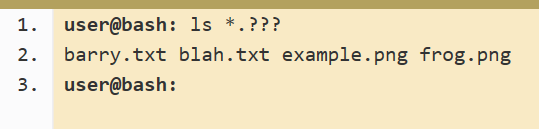 Range wildcard
the range operator ( [ ] ). Unlike the previous 2 wildcards which specified any character, the range operator allows you to limit to a subset of characters. In this example we are looking for every file whose name either begins with a s or v.
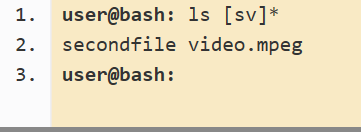 With ranges we may also include a set by using a hyphen. So for example if we wanted to find every file whose name includes a digit in it we could do the following:
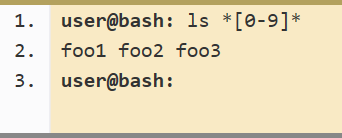 We may also reverse a range using the caret ( ^ ) which means look for any character which is not one of the following.
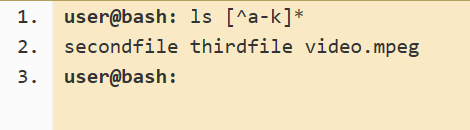 Environment Variables as Parameters
Under BASH, you can use environment variables as parameters on the command line
For example, issuing the parameter $ FOO will cause the value of the FOO environment variable to be passed rather than the string “$ FOO”.
Multiple Commands
Under BASH, multiple commands can be executed on the same line by separating the commands with semicolons (;). For example, to execute this sequence of commands on a single line
$ls -l 
$ cat /etc/passwd
you could instead type this:
			$ ls -l ;cat /etc/passwd
Backticks
You can take the output of one program and make it the parameter of another program. 
Backticks (`) allow you to embed commands as parameters to other commands. 
One of the most useful features of shell scripts is the lowly back quote character, usually called the backtick (`) in the Linux world. Be careful—this is not the normal single quotation mark character you are used to using for strings.
The backtick allows you to assign the output of a shell command to a variable
Example: # testing=`date`
The shell runs the command within the backticks and assigns the output to the variable testing. Here's an example of creating a variable using the output from a normal shell command:
$ cat myscript.sh 
#!/bin/bash 
# using the backtick character 
testing=`date`
 echo "The date and time are: $testing" $
	The variable testing receives the output from the date command, and it is used in the echo statement to display it. Running the shell script produces the following output: 
$ ./myscript.sh 
The date and time are: Mon Jul 21 09:13:42 IST 2014 $
Reviewing Command-Line Documentation
Linux comes with two superbly useful tools for making documentation accessible: man and info
 many applications are moving their documentation to the info format.
This format is considered superior to man because it allows the documentation to be hyperlinked together in a web-like way, but without actually having to be written in HTML format
The man format, on the other hand, has been around for decades. For thousands of utilities, their man (short for manual) pages are their only documentation
 many applications continue to utilize man format because many other UNIX-like operating systems (such as Sun Solaris) use man format.
ThemanCommand
man pages are documents found online that cover the use of tools and their corresponding configuration files.
 The format of the man command is as follows:

$ man program_name

where program_name identifies the program you’re interested in. For example:

$ man ls
Each argument given to man is normally the name of a program, utility or function. The manual page associated with each of these arguments is then found and displayed.
 A section number, if provided, will direct man to look only in that section of the manual. The default action is to search in all of the available sections, following a pre-defined order and to show only the first page found, even if page exists in several sections.
To refer to a specific man section, simply specify the section number as the first parameter and then the command as the second parameter
     $ man 3 printf (to get the C programmers’ information on printf)
To get the command-line information, you’d enter this:
$ man 1 printf

Note: By default, the lowest section number gets displayed first.
Man :: gnome-help
Unfortunately, this organization is sometimes difficult to use. You may find it helpful to use the graphical interface for this library of documentation, developed as part of the GNOME project; it’s called gnome-help. 
$ gnome-help
Man page section description
A handy option to the man command is –k preceding the command parameter. 
With this option, man will search the summary information of all the man pages and list pages matching your specified command, along with their section number. 

$ man -k printf
ThetexinfoSystem
Another common form of documentation is texinfo. 
Established as the GNU standard, texinfo is a documentation system similar
 to the hyperlinked World Wide Web format
Because documents can be hyperlinked together, texinfo is often easier to read, use, and search. 
To read the texinfo documents on a specific tool or application, invoke info with the parameter specifying the tool’s name
For example, to read about emacs, type:
$ info emacs
If you run info on a command that isn’t described in texinfo but does have a man page, the information from man is often displayed.
some man pages will explicitly state that the texinfo pages are more authoritative and should be read instead.
While info is a much more powerful system, it’s also more complex as a result. A good starting place may be:
$ info info
FileListings, Ownerships,andPermissions
ListingFiles:ls

The ls command is used to list all the files in a directory. More than 26 options are available
The options can be used in any combination. See the texinfo page for a complete list.
Commonly used ls options
examples
To list all files in a directory with a long listing, type this command:
$ ls -la
To list a directory’s nonhidden files that start with A, type this
$ ls A*
File and Directory Types
Under Linux (and UNIX in general), almost everything is abstracted to a file
Normal Files:  Normal files are just that—normal. They contain data or executables, and the operating system makes no assumptions about their contents.
Directories: Directory files are a special instance of normal files. Directory files list the location of other files, some of which may be other directories
Linux stores data and programs in files. These are organized in directories. In a simple way, a directory is just a file that contains other files (or directories).
inode
A Unix file is “stored” in two different parts of the disk — the data blocks and the inodes. The data blocks contain the “contents” of the file. But the information about the file is stored elsewhere — in the inode. 
inode is a file structure on a file system. More easily, it is a “database” of all file information except the file contents and the file name
Hard link and symbolic link
Symbolic link (Symlinks/Soft links) are links between files. It is nothing but a shortcut of a file(in windows terms).
You can delete the soft links without affecting the actual file or directory it is pointing to. The reason is because the inode of the linked file is different from that of the inode of the symbolic link
But if you delete the source file of the symlink ,symlink of that file no longer works or it becomes “dangling link” which points to nonexistent file .
A symbolic link shows the character l (file type corresponding to symbolic link) before the permissions for user, group and other users and displays an arrow followed by another file name, meaning it’s a link to another file (see image below).
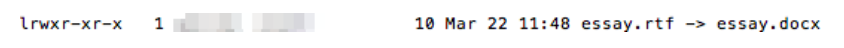 To create Symlink ,
ln -s <source> <linkname>
Example:
$ ls –l
 $ ln topprocs.sh tp
 $ ls -l
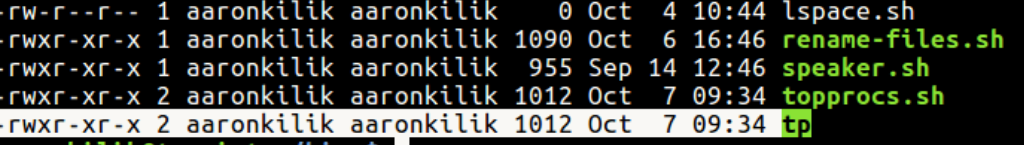 Hard link
Each hard linked file is assigned the same Inode value as the original, therefore they reference the same physical file location. Hard links more flexible and remain linked even if the original or linked files are moved throughout the file system, although hard links are unable to cross different file systems.

The hard link will have the same i-node as the original file and will therefore look and behave just like the original. With every hard link that is created, a reference count is incremented. When a hard link is removed, the reference count is decremented. Until the reference count reaches zero, the file will remain on disk
Block Devices
Since all device drivers are accessed through the file system, files of type block device are used to interface with devices such as disks
 A block device file has three identifying traits
It has a major number.
 It has a minor number.
When viewed using the ls –l command, it shows b as the first character of the permissions
example
$ ls -l /dev/hda 
	brw-rw----   1 root     disk       3,   0 May  5  1998 /dev/had

	Note the b at the beginning of the file’s permissions; the 3 is the major number, and the 0 is the minor number.
A block device file’s major number identifies the represented device driver. 
When this file is accessed, the minor number is passed to the device driver as a parameter telling it which device it is accessing
Note: 

 	For example, if there are two serial ports, they will share the same device driver and thus the same major number, but each serial port will have a unique minor number.
Character Devices
Similar to block devices, character devices are special files that allow you to access devices through the file system
The obvious difference between block and character devices is that block devices communicate with the actual devices in large blocks, whereas character devices work one character at a time
Example: A hard disk is a block device; a modem is a character device
Character device permissions start with a c, and the file has a major and a minor number. For example:

Example:
ls -l /dev/ttyS0 
crw-------   1 root     tty        4,  64 May  5  1998 /dev/ttyS0
Named Pipes
Named pipes are a special type of file that allows for interprocess communication
 Using the mknod command you can create a named pipe file that one process can open for reading and another process can open for writing, thus allowing the two to communicate with one another
 This works especially well when a program refuses to take input from a command-line pipe, but another program needs to feed the other one data and you don’t have the disk space for a temporary file.
example
For a named pipe file, the first character of its file permissions is a p. For example

  $ ls -l mypipe
 prw-r--r--   1 root     root            0 Jun 16 10:47 mypipe
ChangingOwnership:chown
The chown command allows you to change the ownership of a file to someone else. Only the root user can do this.
	Syntax:
	$ chown 	[-R] 	u s e r n a m e	 f i l e n a m e

where username is the login of the user to whom you want to assign ownership, and filename is the name of the file
The filename may be a directory as well.
The –R option applies when the specified filename is a directory name. 

This option tells the command to recursively descend through the directory tree and apply the new ownership not only to the directory itself, but to all of the files and directories within it.
ChangingGroups:chgrp
The chgrp command-line utility lets you change the group settings of a file. It works much like chown. Here is the format:
	
	Syntax: chgrp 	[-R] 	g r o u p n a m e f i l e n a m e
where groupname is the name of the group to which you want to assign filename ownership. The filename may be a directory as well.
The –R option applies when the specified filename is a directory name (same as CHOWN)
ChangingMode:chmod
Permissions are divided into four parts
The first part is represented by the first character of the permission. Normal files have no special value and are represented with a hyphen (-) character. If the file has a special attribute, it is represented by a letter. The two special attributes you are most interested in here are directories (d) and symbolic links (l). 
The second, third, and fourth parts of a permission are represented in three-character chunks.
The first part indicates the file owner’s permission. The second part indicates the group permission. The last part indicates the world permission
 In the context of UNIX, “world” means all users in the system, regardless of their group settings
The chmod command is used to set permission values.
CHMOD
For each file, three of these three-letter chunks are grouped together. 
The first chunk represents the permissions for the owner of the file
 the second chunk represents the permissions for file’s group, 
and the last chunk represents the permissions for all users on the system
File management & manipulation
Copying Files : cp
The cp command is used to copy files and has a substantial number of options.
See its man page for additional details. By default, this command works silently, displaying status information only if an error condition occurs
 most common options for cp:
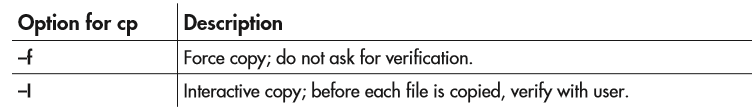 Example : cp
To copy index.html to index-orig.html, use the following command:
			$ cp index.html index-orig.html
To interactively copy all files ending in .html to the /tmp directory, type this command:
			$ cp -i *.html /tmp
Moving Files:mv
The mv command is used to move files from one location to another. Files can be moved across partitions as well. 
That requires a copy operation to occur, so such a move may take longer. These are the most common options for mv:
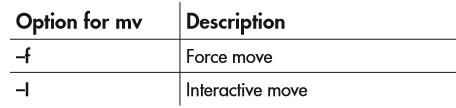 To move all files from /usr/src/myprog/bin/* to /usr/bin, use this command:
			mv /usr/src/myprog/bin/* /usr/bin
There is no explicit rename tool, so you can use mv. To rename /tmp/blah to /tmp/bleck, type this command:
			$ mv /tmp/bleck /tmp/blah
Linking Files: ln
$ ln
o r i g i n a l _ f i l e n e w _ f i l e
	Although ln has many options, you’ll never need to use most of them. The most common option, –s, creates a symbolic link instead of a hard link. 

	To create a symbolic link so that /usr/bin/myadduser points to /usr/local/bin/ myadduser, issue this command:

# ln -s /usr/local/bin/myadduser /usr/bin/myadduser
Finding a File: find
The find command lets you search for files according to various criteria.
Like the tools you have already considered, find has a large number of options that you can read about on its man page. Here is the general format of find:

	$ find  s t a r t _ d i r [ o p t i o n s ]

where start_dir is the directory from which the search should start
example
To find all files in /tmp that have not been accessed in at least seven days, use the following command:

		find  	/tmp	 -atime 	7 	-print
Find options
example
Type this command to find all files in /usr/src whose names are core and to remove them:

			find /usr/src -name core -exec rm

To find all files in /home which end in .jpg and are over 100K in size, issue this command:

 			find /home -name "*.jpg" -size 100k
Converting and Copying a File:dd
The dd command reads the contents of a file and sends it to another file.
What makes it different from cp is that dd can perform on-the-fly conversions on the file and accept data from a tape or floppy drive or other device.
When dd accesses a device, it does not assume anything about the file system but instead pulls the data in a raw format. Thus, dd can be used to generate images of disks even if the disk is of foreign format
File Compression : gzip
In the original distributions of UNIX, the tool to compress files was appropriately called compress. Unfortunately, the algorithm was patented by someone .
 Instead of paying out, most sites sought and found another compression tool with a patent-free algorithm: gzip
Even better, gzip consistently achieves better compression ratios than compress does. 
Recent changes have allowed gzip to uncompress files that were compressed using the compress command.
Gzip options
example
To compress a file and then decompress it, use this command:
		$ gzip myfile
		$ gzip -d myfile.gz
Making Special Files : mknod
Linux accesses all of its devices through files
A file that the system understands as an interface to a device must be of type block or character and have major and minor numbers
To create this kind of file with the necessary values, you use the mknod command. 
 The mknod command can also be used to create named pipes
Mknod syntax
Mknod 	n a m e t y p e 	[ major ]	 [ minor ]
where name is the name of the file; type is either b for block device, c for character device, or p for named pipe.
If you choose to create a block or character device   you need to specify the major and minor numbers

To create a named pipe called /tmp/mypipe, use this command:
		 		mknod /tmp/mypipe p
Creating a Directory : mkdir
The mkdir command in Linux is identical to the same command in other UNIXs, as well as in MS-DOS
 The only option available is –p, which will create parent directories if none exist. 
 if you need to create /tmp/bigdir/subdir/mydir and the only directory that exists is /tmp, using –p will cause bigdir and subdir to be automatically created along with mydir.
Mkdir example
To create a directory called mydir, use this command:
				$ mkdir mydir
Removing Directory : rmdir
it simply removes an existing directory. The directory must be empty before you can remove it.
The only command-line parameter available for this is –p, which removes parent directories as well
 For example, in a directory named /tmp/bigdir/subdit/mydir, if you want to get rid of all the directories from bigdir to mydir, you’d issue this command alone:
			$ rmdir -p bigdir/subdir/mydir
	simply: $ rmdir mydir
Showing Present Working Directory:pwd
pwd command. It has no parameters, and its only task is to print the current working directory
The DOS equivalent is typing cd alone on the command line; however, the BASH cd command takes you back to your home directory. 
To get the current working directory, use this command:
				$ pwd /usr/local/src
Tape Archive :tar
If you are familiar with the WinZip program, you are accustomed to the fact that the compression tool reduces file size but also consolidates files into compressed archives. Under Linux, this process is separated into two tools: gzip and tar. 
The tar program combines multiple files into a single large file. It is separate from the compression tool, so it allows you to select which compression tool to use or whether you even want compression
tar is able to read and write to devices in much the same way dd can, thus making tar a good tool for backing up to tape devices
$ tar	 [ commands and options ]		filename
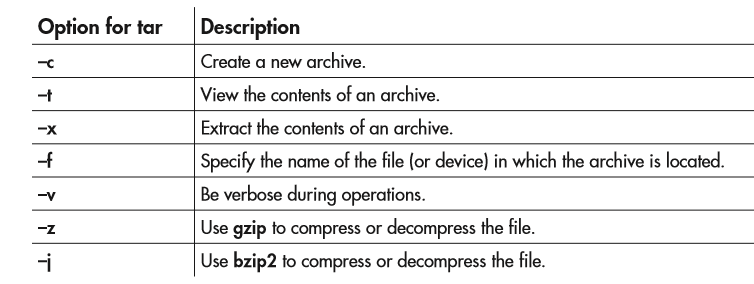 example
To create an archive called apache.tar containing all the files from /usr/src/apache, use this command:
	                  
			 tar -cf apache.tar /usr/src/apache
	To create an archive called apache.tar containing all the files from /usr/src/apache, and to show what is happening as it happens, enter the following:
			tar -cvf apache.tar /usr/src/apache
To create a gzipped compressed archive called apache.tar.gz containing all of the files from /usr/src/apache, and to show what is happening as it happens, issue this command
			 tar -cvzf apache.tar.gz /usr/src/apache

To extract the contents of a gzipped tar archive called apache.tar.gz, and to show what is happening as it happens, use this command:

				tar -xvzf apache.tar.gz
Concatenating Files:cat
The cat program fills an extremely simple role: to display files. More creative things can be done with it, but nearly all of its usage will be in the form of simply displaying the contents of text files

To display the /etc/passwd file, use this command:
		                        $  cat /etc/passwd
example
To display the /etc/passwd file and the /etc/group file, issue this command:

		$ cat /etc/passwd /etc/group

Type this command to concatenate /etc/passwd with /etc/group into the file /tmp/complete:

		$ cat /etc/passwd /etc/group > /tmp/complete
Displaying a File One Screen at a Time : more or less
The more command works in much the same way the DOS version of the program does. It takes an input file and displays it one screen at a time
The input file can come either from its stdin or from a command-line parameter.
To view the /etc/passwd file one screen at a time, use this command:
			$ more /etc/passwd
Example
To view the directory listing generated by the ls command one screen at a time, enter this:
				$ ls | more
An enhanced version of the more command was created, and named less. In addition to displaying one screen at a time, less will allow you to move backward through a file as well as forward. 
 When you get to the end of the file, less doesn’t automatically exit the way more does
To exit out of less, press q.
example
$ less /etc/passwd
$ ls | less


Disk Utilization : du
	You will often need to determine where and by whom disk space is being consumed, especially when you’re running low on it!
The du command allows you to determine the disk utilization on a directory-by-directory basis. Here are some of the options available:
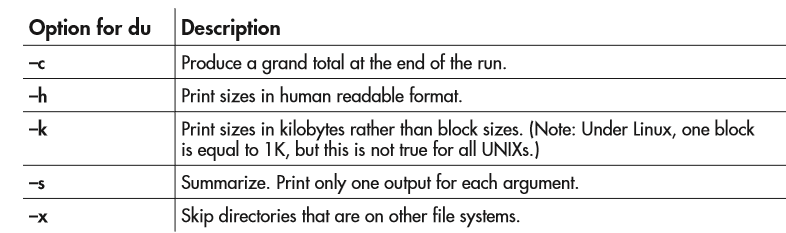 example
To display the amount of space each directory in /home is taking up in human readable format, use this command:

				 du -sh /home/*
Showing the Directory Location of a File:which
The which command searches your entire path to find the name of the file specified on the command line. 
 If the file is found, the command output includes the actual path of the file. This command is used to locate fully qualified paths. 
Use the following command to find out which directory the ls command is in:
				$ which ls

	You may find this similar to the find command. The difference here is that since which searches only the path, it is much faster
Locating a Command :where is
The whereis tool searches your path and displays the name of the program and its absolute directory, the source file (if available), and the man page for the command
To find the location of the program, source, and manual page for the command grep, use this:


				$ whereis grep
Disk Free:df
The df program displays the amount of free space, partition by partition
The drives/partitions must be mounted in order to get this information. 
 NFS information can be gathered this way, as well.
 Some parameters for df are listed here;
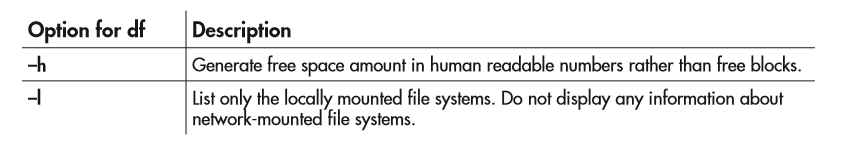 To show the free space for all locally mounted drivers, use this command:
				$ df -l
	To show the free space in a human-readable format for the file system in which your current working directory is located, enter

				$ df -h 
	To show the free space in a human-readable format for the file system on which /tmp is located, type this command:

				$ df -h /tmp
Process manipulation
Under Linux (and UNIX in general), each running program comprises at least one process. From the operating system’s standpoint, each process is independent of the others. Unless it specifically asks to share resources with other processes, a process is confined to the memory and CPU allocation assigned to it
Listing Processes: ps
The ps command lists all the processes in a system, their state, size, name, owner, CPU time, wall clock time, and much more. There are many command-line parameters available; the ones most often used are described in Table
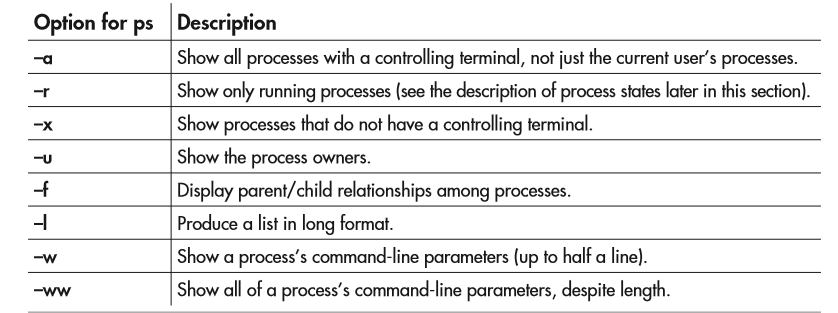 The most common set of parameters used with the ps command is –auxww
				ps –auxww
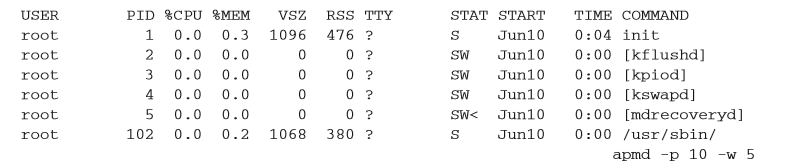 Column 1: USER Who owns what process.
Column 2: PID Process identification number.
 Column 3: %CPU Percentage of the CPU taken up by a process. Note: For a system with multiple processors, this column will add up to more than 100 percent.
Column 4: %MEM Percentage of memory taken up by a process.
Column 5: VSZ The amount of virtual memory a process is taking.
Column 6: RSS The amount of actual (resident) memory a process is taking.
Column 7: TTY The controlling terminal for a process. A question mark in this column means the process is no longer connected to a controlling terminal.
Column 8: STAT The state of the process:
S Process is sleeping. All processes that are ready to run (that is, being multitasked, and the CPU is currently focused elsewhere) will be asleep.
R Process is actually on the CPU.
 D Uninterruptible sleep (usually I/O related).
 T Process is being traced by a debugger or has been stopped
 Z Process has gone zombie. This means either (1) the parent process has not acknowledged the death of its child using the wait system call; or (2) the parent was improperly killed, and until the parent is completely killed, the init process cannot reap the child itself. A zombied process usually indicates poorly written software.
In addition, the STAT entry for each process can take one of the following modifiers: 
W = No resident pages in memory (it has been completely swapped out);
 < = High-priority process;
 N = Low-priority task;
 L = Pages in memory are locked there (usually signifying the need for real-time functionality
Column 9: START Date the process was started.
Column 10: TIME Amount of time the process has spent on the CPU.
 Column 11: COMMAND Name of the process and its command-line parameters
Showing an Interactive List of Processes : top
The top command is an interactive version of ps
Instead of giving a static view of what is going on, top refreshes the screen with a list of processes every two to three seconds
From this list, you can reprioritize processes or kill them
The top program’s main disadvantage is that it’s a CPU hog, slowing down the system
By default, top is shipped so that everyone can use it
Restrict top to root only
Change the program’s permissions with the following command:
				chmod 0700 /usr/bin/top
Top command view
Sending a Signal to a Process:kill
It send signals to running processes
The operating system, by default, supplies each process a standard set of signal handlers to deal with incoming signals
From a system administrator’s standpoint, the most important handlers are for signals number 9 and 15, kill process and terminate process, respectively
When kill is invoked, it requires at least one parameter: the process identification number (PID) as derived from the ps command
 When passed only the PID, kill sends signal 15
 Some programs intercept this signal and perform a number of actions so that they can shut down cleanly
Signals
The optional parameter available for kill is –n, where the n represents a signal number. As system administrators, we are most interested in the signals 9 (kill) and 1 (hang up). 
The kill signal, 9, is the impolite way of stopping a process. Rather than asking a process to stop, the operating system simply kills the process
 The only time this will fail is when the process is in the middle of a system call (such as a request to open a file), in which case the process will die once it returns from the system call.
When a user’s terminal connection dropped in the middle of a session, all of that terminal’s running processes would receive a hang up signal (often called a SIGHUP or HUP). This gave the processes an opportunity to perform a clean shutdown or, in the case of background processes, to ignore the signal
Security Issues - kill
The power to terminate a process is obviously a very powerful one, making security precautions important. 
 Users may kill only processes they have permission to kill
 If non-root users attempt to send signals to processes other than their own, error messages are returned.
 The root user is the exception to this limitation; root may send signals to all processes in the system
Examples of kill
Use this command to terminate process number 2059:
				kill 2059
For an almost guaranteed kill of process number 593, issue this command:
				 kill -9 593
Type this to send the HUP signal to the init program 
				 kill -1 1
Miscellaneous Command-Line Tools
Showing the System Name: uname 
	The uname program produces some system details that may be helpful in several situations like 
	1. remotely log in to a dozen different computers and have lost track of where you are!
	2. This tool is also helpful for script writers, because it allows them to change the path of a script according to the system information.
To get the operating system’s name and release, enter the following command:
				uname -s -r
Who Is Logged In : who
On systems that allow users to log in to other users’ machines or special servers, you will want to know who is logged in. You can generate such a report by using the who command:

				$ Who
Networking Tools
telnet
	Linux understands the concept of multiple users logged in to the same workstation at the same time. So in order to allow for someone to log in to another host from remote, the telnet command was created. The format of the command is as follows:

				 $ telnet farooq
	where farooq is the name of another computer running either Linux or a variant of UNIX. Once you run the command, you will get a login prompt from that machine
Remote Shell: rsh
The rsh command without asking for a login and password allows a remote user to login to the trusted user . The double-win with a feature like that is the ability to automate tasks that require one host to invoke a program on another host.
Mail Preferences: mail, pine, and mutt
Linux users need to read their e-mail. And they have plenty of choices, they are
The one tool that you will always be able to find is called—you guessed it—mail. Simply run mail from the command line like so: 
$ mail
NOTE: The another two tools are pine and mutt.
ftp
Linux offers a very handy command-line version of the FTP client. Anyone used to the Windows version of the FTP client that runs under command line will feel right at home with this. To start the FTP client, simply run ftp at the command line like so:
			$ ftp remotehostname
where remotehostname is the name of the host that you would like to FTP to/from.
Vi and its modes
The vi editor has been part of UNIX-based systems since the 1970s, and its interface shows it. It is arguably one of the last editors to actually use a separate command mode and data entry mode; as a result, most newcomers find it unpleasant to use.

To start vi, simply type
					$ vi
	 If you ever find yourself stuck in vi, press the ESC key several times and then type :qu! to force an exit without saving.
	If you want to save the file, type :wq
pico
The pico program is another editor inspired by simplicity. Typically used in conjunction with the pine mail reading system
pico can also be used as a stand-alone editor
Like joe, it can work in a manner similar to Notepad, but pico uses its own set of key combinations
Thankfully, all available key combinations are always shown at the bottom of the screen.
To start pico, simply type
				$ pico
joe
joe most closely resembles a simple text editor. It works much like Notepad and offers on-screen help.
Anyone who remembers the original WordStar command set will be pleasantly surprised to see that all those brain cells hanging on to CTRL-K commands can be put back to use with joe.
To start joe, simply type
				$ joe
emacs
Emacs can do much more than simple insertion and deletion of text. It can control sub processes, indent programs automatically, show multiple files at once, and more
Emacs editing commands operate in terms of characters, words, lines, sentences, paragraphs, and pages, as well as expressions and comments  in various programming languages.
Emacs is called "self-documenting" because at any time you can use special commands, known as help commands, to find out what your options are, or to find out what any command does, or to find all the commands that pertain to a given topic.

	To start emacs, simply type         $ emacs